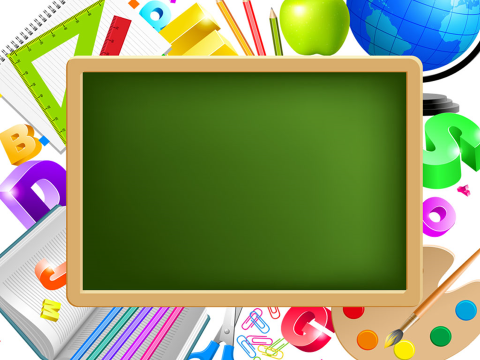 «Лесная школа»
Математика
Порядковый счёт в пределах 5.
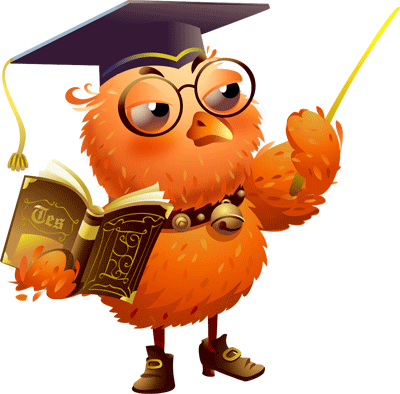 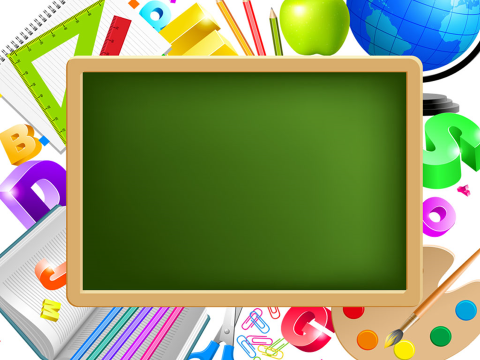 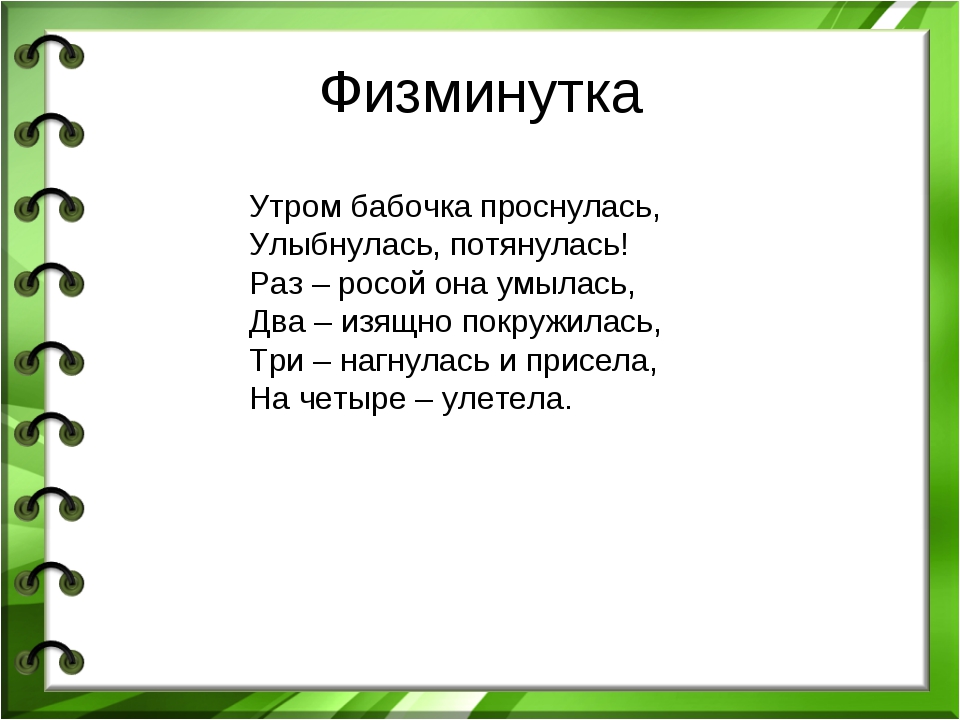 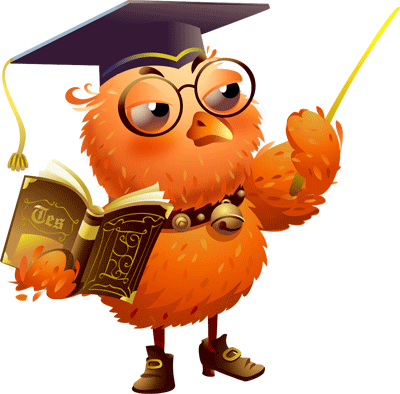 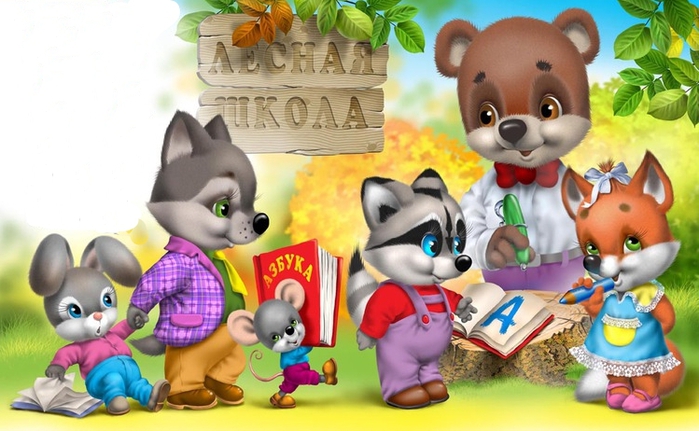 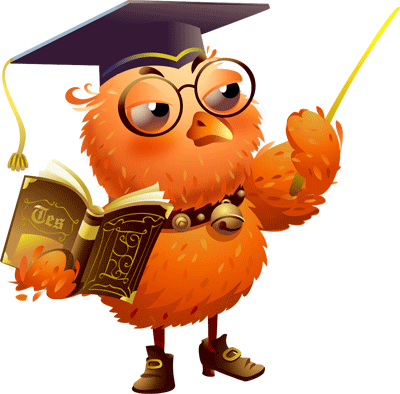 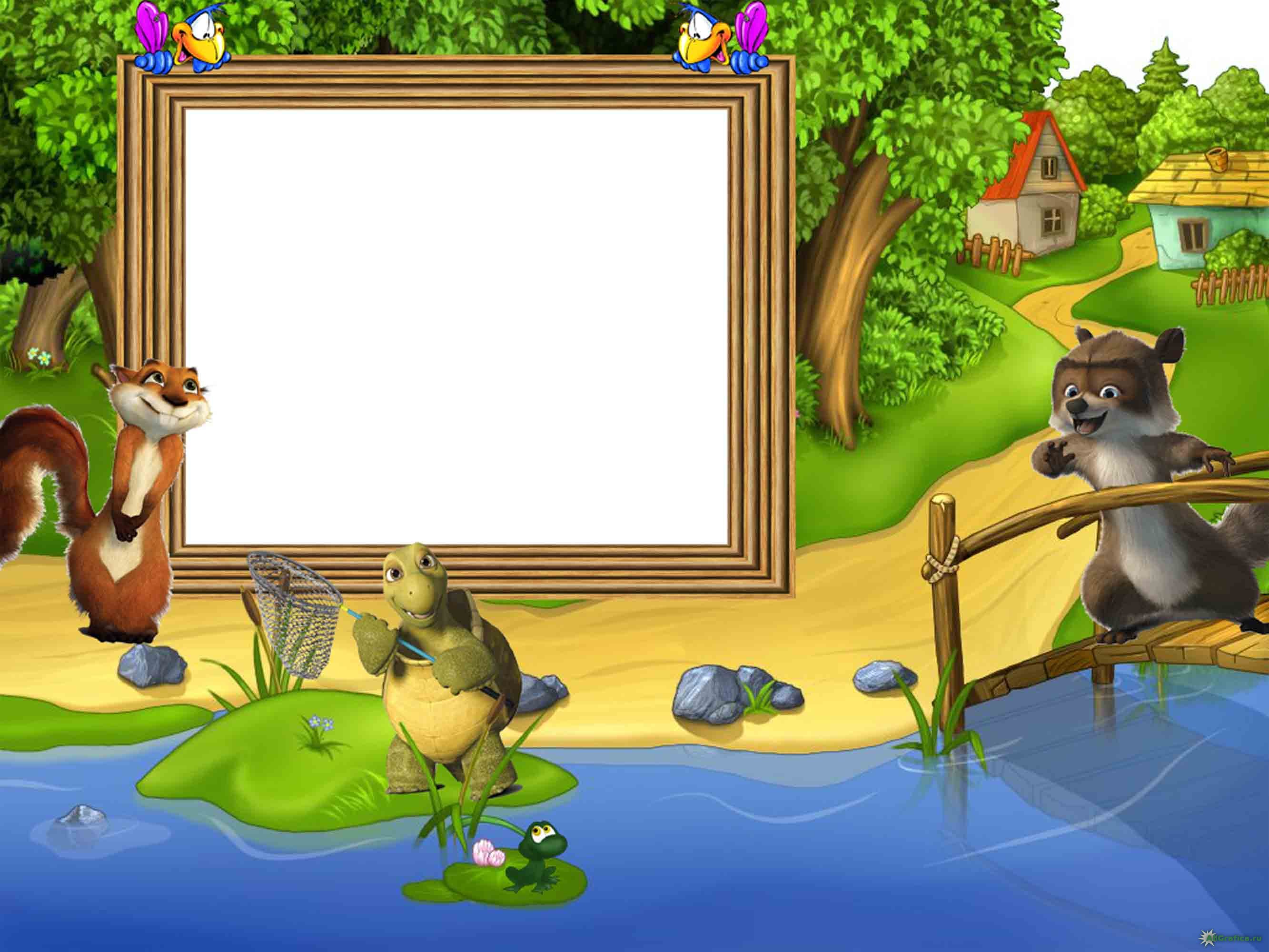 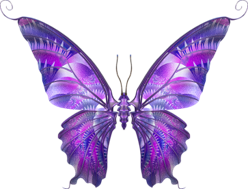 Внимание! Внимание!
Сегодня проводится занятие по математике
для лесных жителей.
Давайте мы все вместе им поможем!
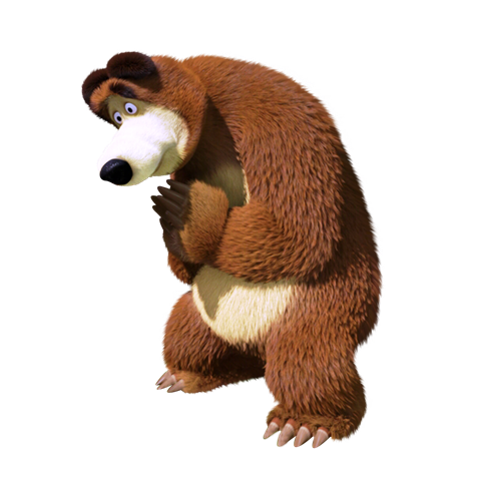 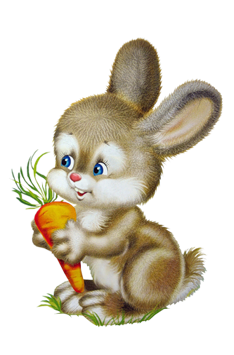 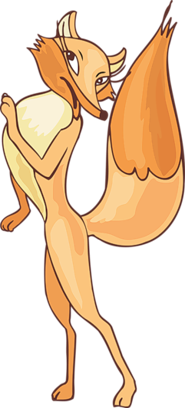 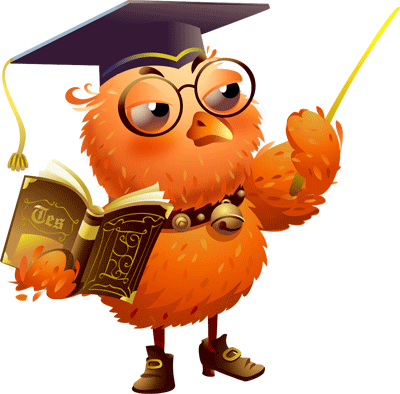 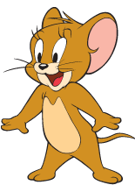 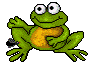 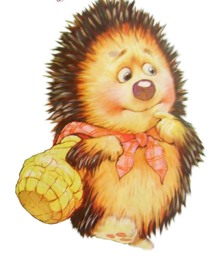 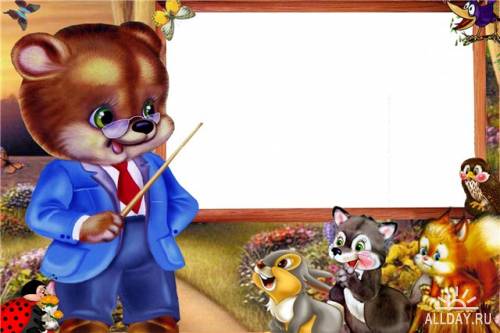 Повторяем цифры.
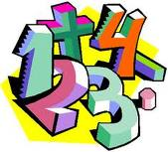 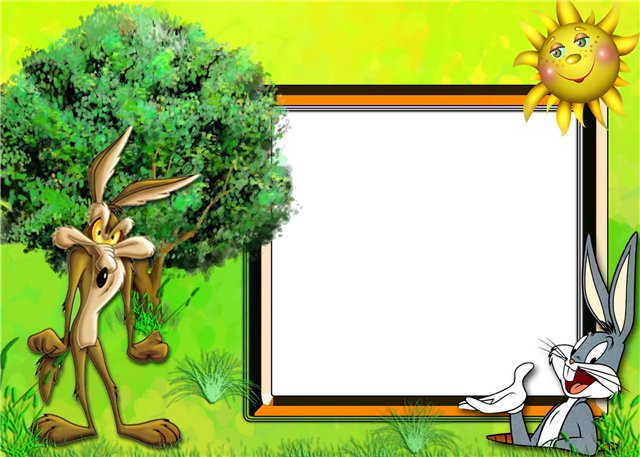 1
Сколько солнышек за тучкой,Сколько стержней в авторучке,Сколько у слона носов,Сколько на руке часов?Сколько ног у мухомораИ попыток у сапера,Знает и собой гордится,Цифра-столбик…
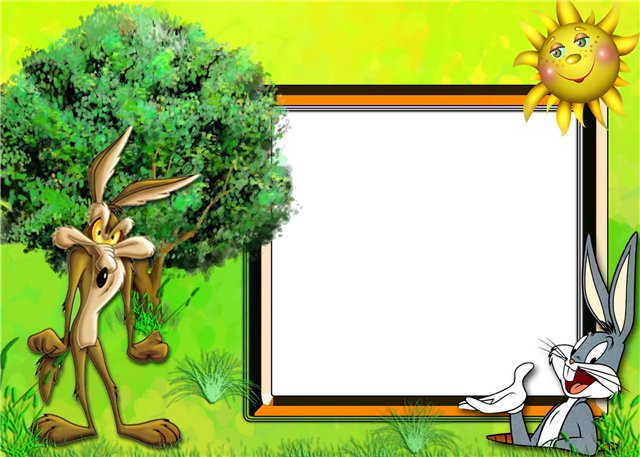 2
Сколько ушек на макушке,Сколько ног у пол-лягушки,Сколько у сома усов У планеты полюсов,Сколько в целом половинок,В паре - новеньких ботинок,И передних лап у льваЗнает только цифра…
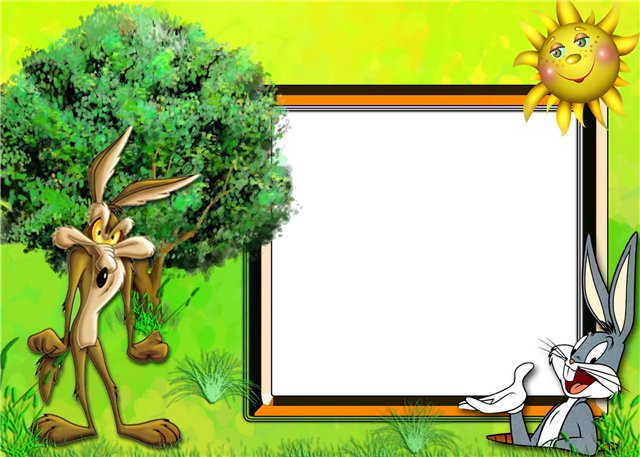 3
Сколько месяцев в зиме,В лете, в осени, в весне,Сколько глаз у светофора,Баз на поле для бейсбола
Граней у спортивной шпагиИ полос на нашем флаге,Что нам кто ни говори,Знает правду цифра
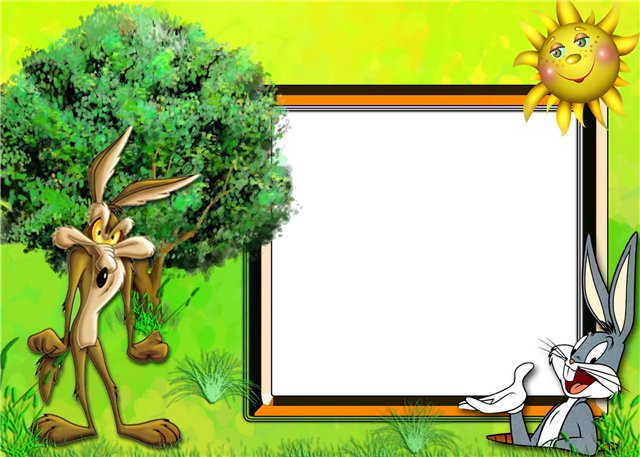 4
… Сколько лапок у мангуста,Лепестков в цветке капусты,Пальцев на куриной ножкеИ на задней лапе кошки,Рук у Тани вместе с ПетейИ всего сторон на светеДа и океанов в мире,Знает циферка…
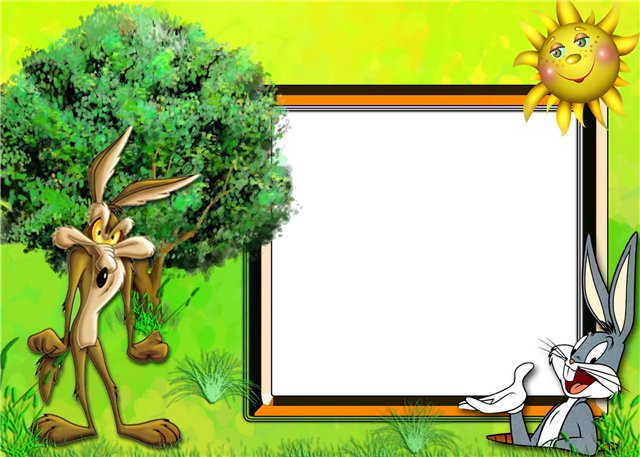 5
Сколько пальцев на рукеИ копеек в пятачке,У морской звезды лучей, Клювов у пяти грачей,Лопастей у листьев кленаИ углов у бастиона,Про все это рассказать Нам поможет цифра…
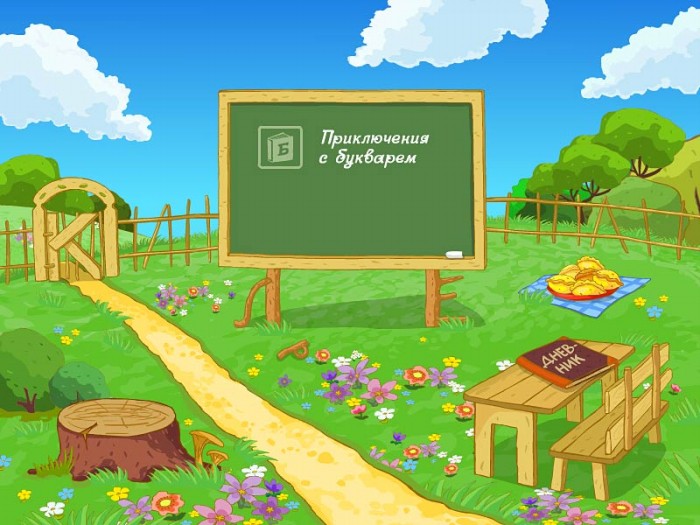 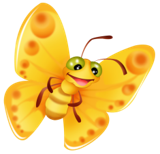 Первыми на поляну прилетели бабочки и птички!
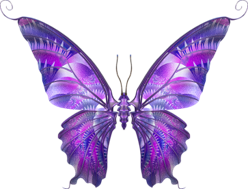 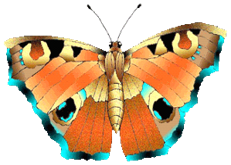 Ответ
  5 бабочек
5 птичек
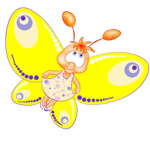 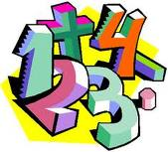 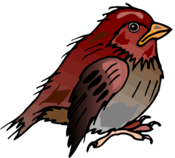 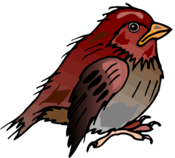 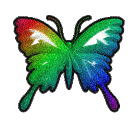 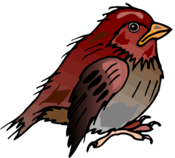 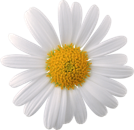 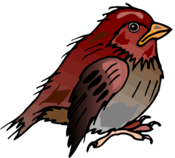 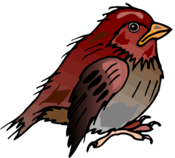 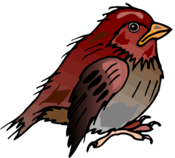 Сколько бабочек и сколько птичек прилетело?
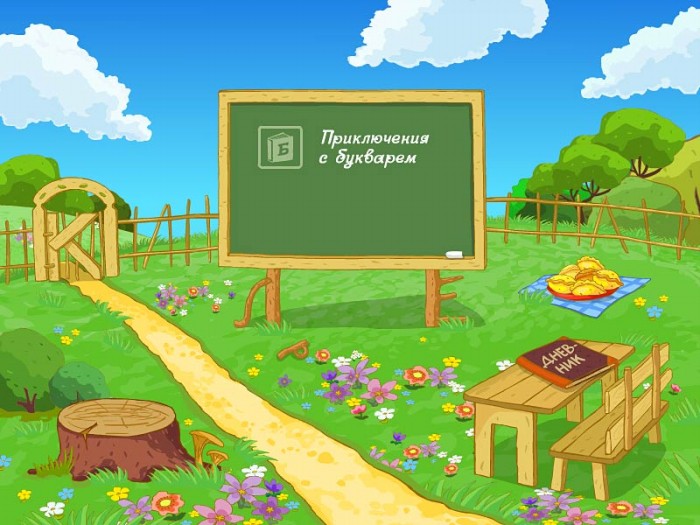 Потом прискакали зайчата
Ответ:
4 зайчика
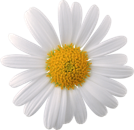 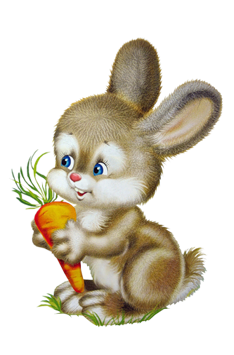 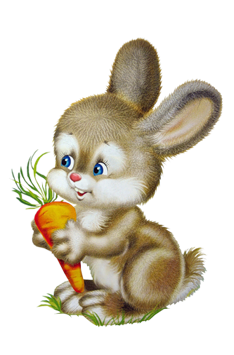 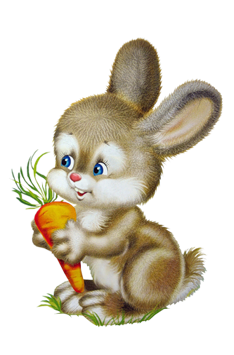 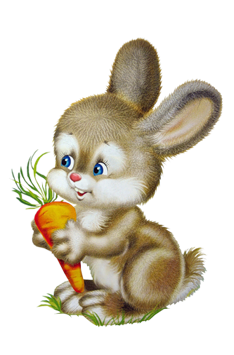 Сколько зайчат на поляне?
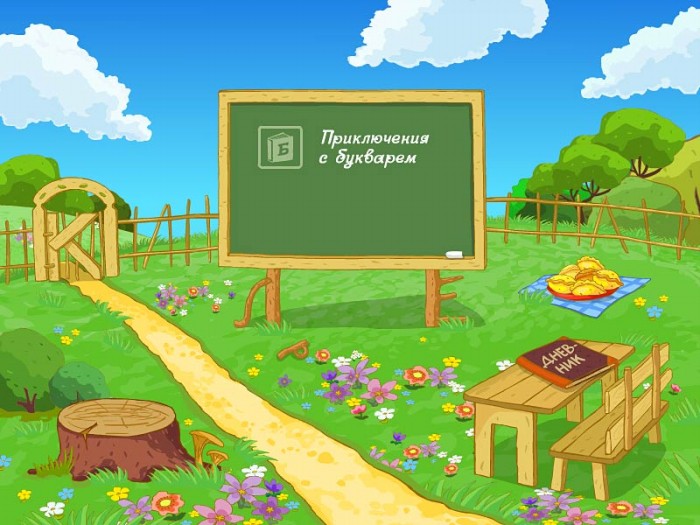 Следом пришли ежата
Ответ:
5 ежат
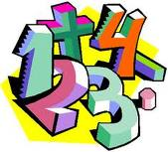 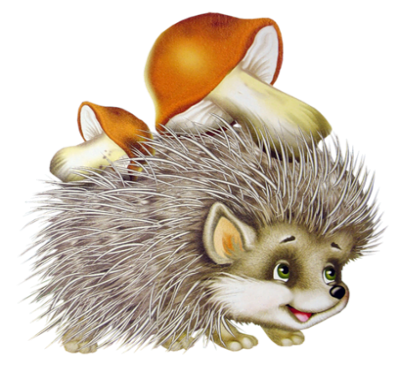 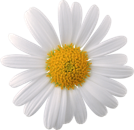 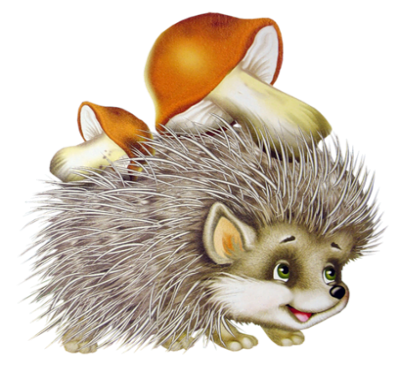 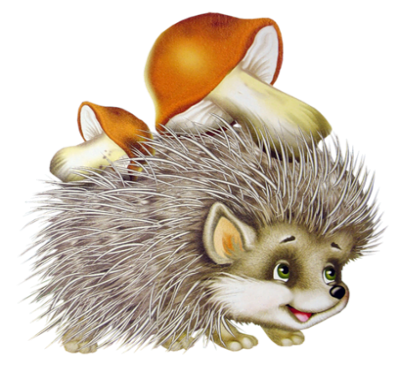 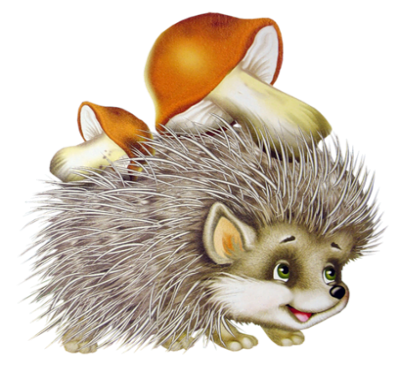 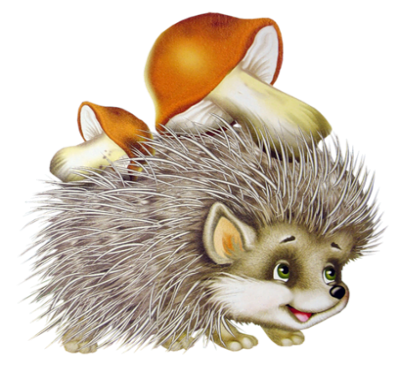 Сколько ежат на поляне?
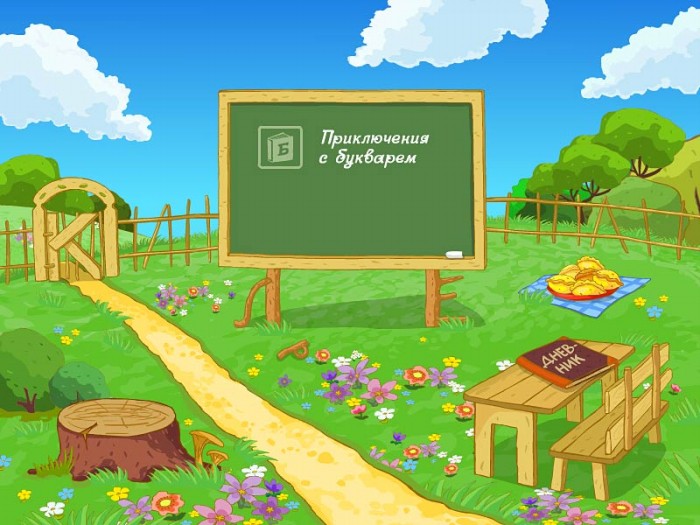 За ними прискакали лягушата и мышата
Ответ:
3лягушонка
2 мышонка
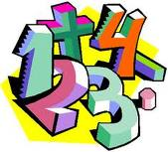 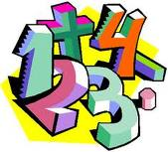 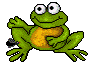 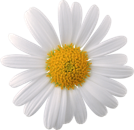 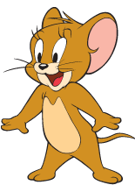 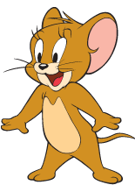 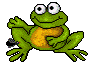 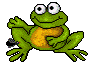 Сколько лягушат и мышат на поляне?
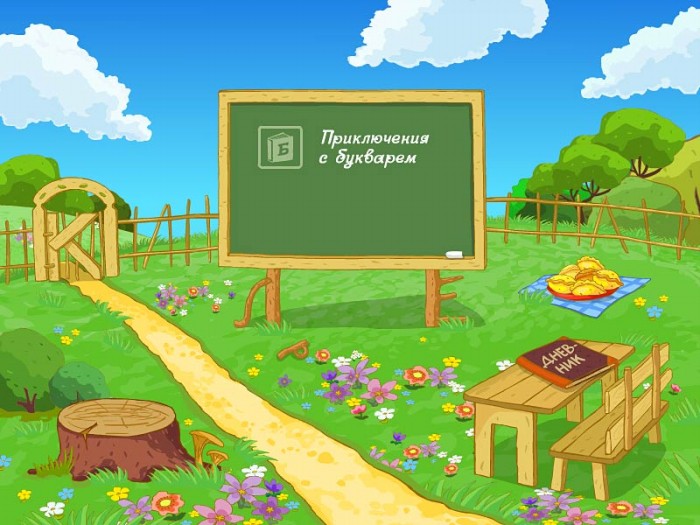 И последними пришли лиса и медведь
Ответ:
1медведь
1 лиса
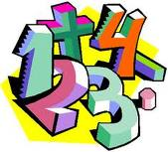 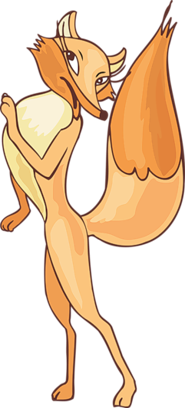 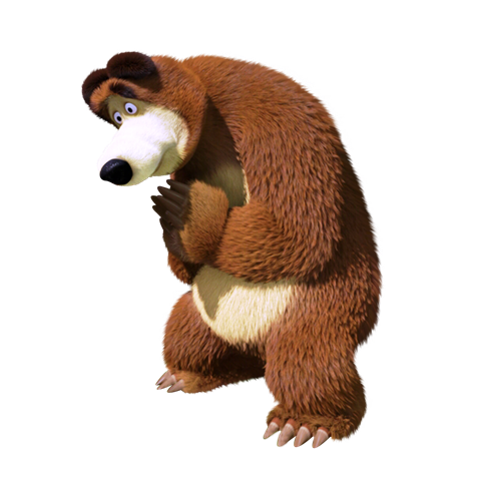 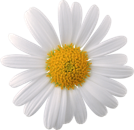 Сколько лисиц и медведей на поляне?
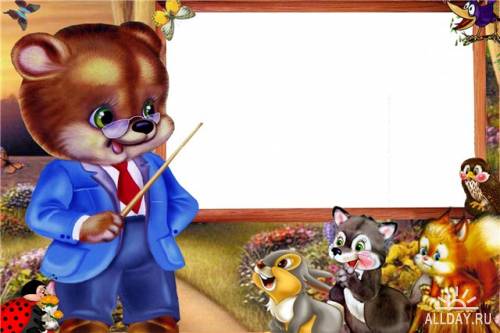 Геометрические фигуры.
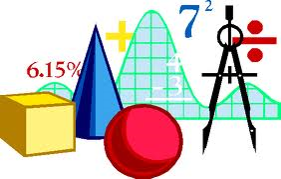 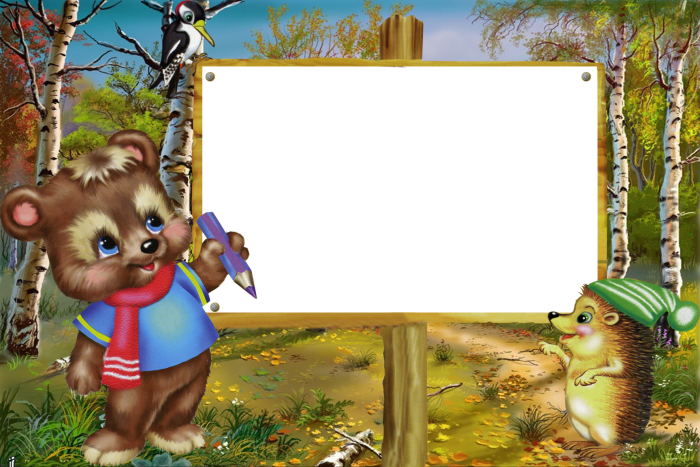 КВАДРАТ
Я фигура – хоть куда,Очень ровная всегда,Все углы во мне равныИ четыре стороны.Кубик – мой любимый брат,Потому что я квадрат.
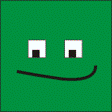 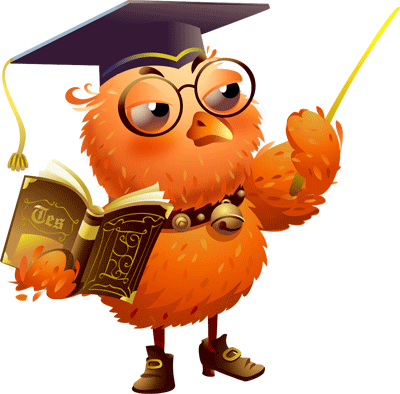 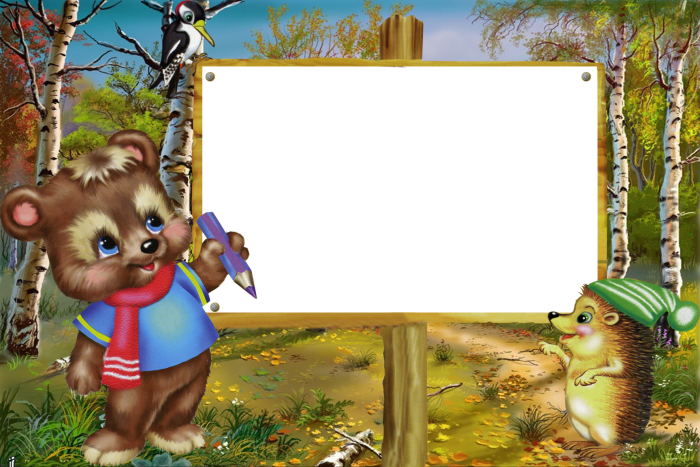 ПРЯМОУГОЛЬНИК 
Мой холст – не квадратный, 
Он – прямоугольный! 
На нем нарисую 
Различные формы!
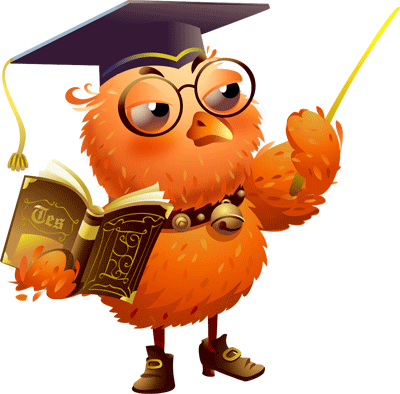 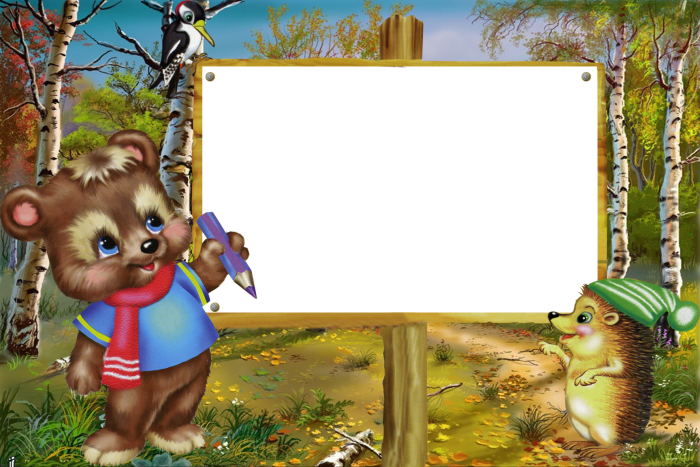 ТРЕУГОЛЬНИК 
Я под крышей треугольной 
Спрячусь от дождя. 
Крыша треугольная, 
Спрячь скорей меня!
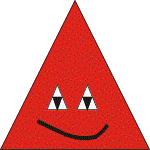 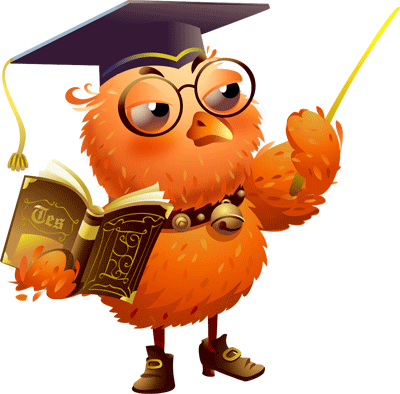 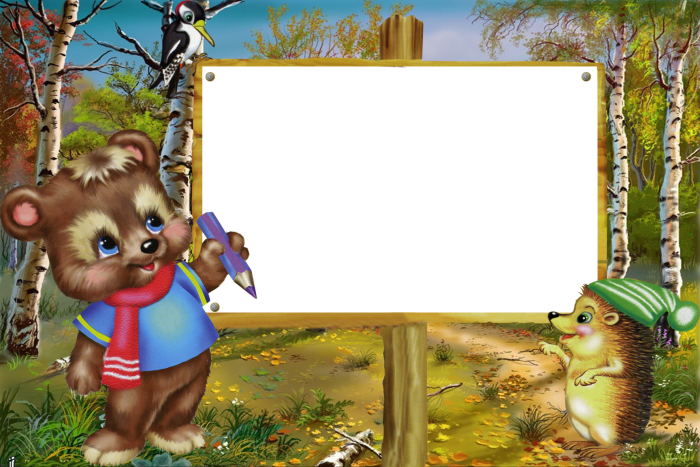 КРУГ 
Круглый мяч и солнца диск 
Формы круглой тоже! 
По поляне мяч катись, 
И круг катиться может!
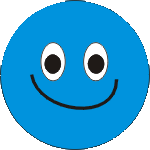 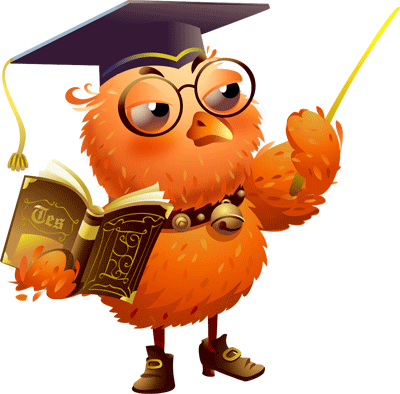 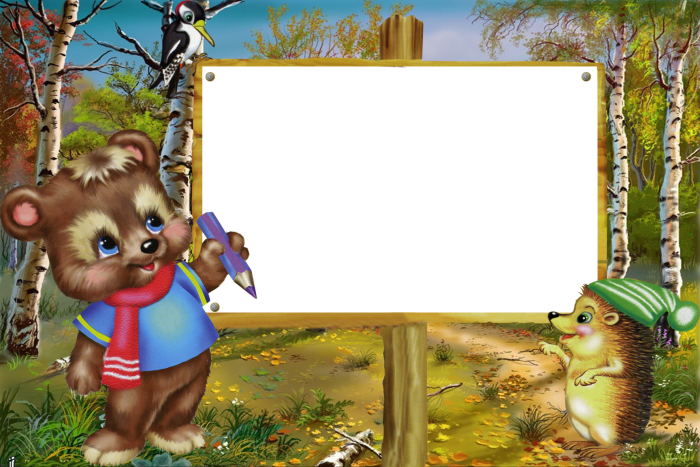 ОВАЛ 
С высоты кружок упал.
Он теперь не круг – овал!
Он овальный, как жучок,
Он похож на кабачок,
На  глаза и на картошку,
А еще похож на ложку,
На орех и на яйцо,
На овальное лицо!
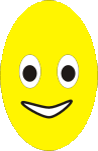 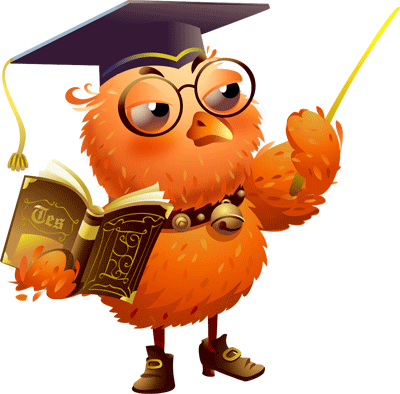 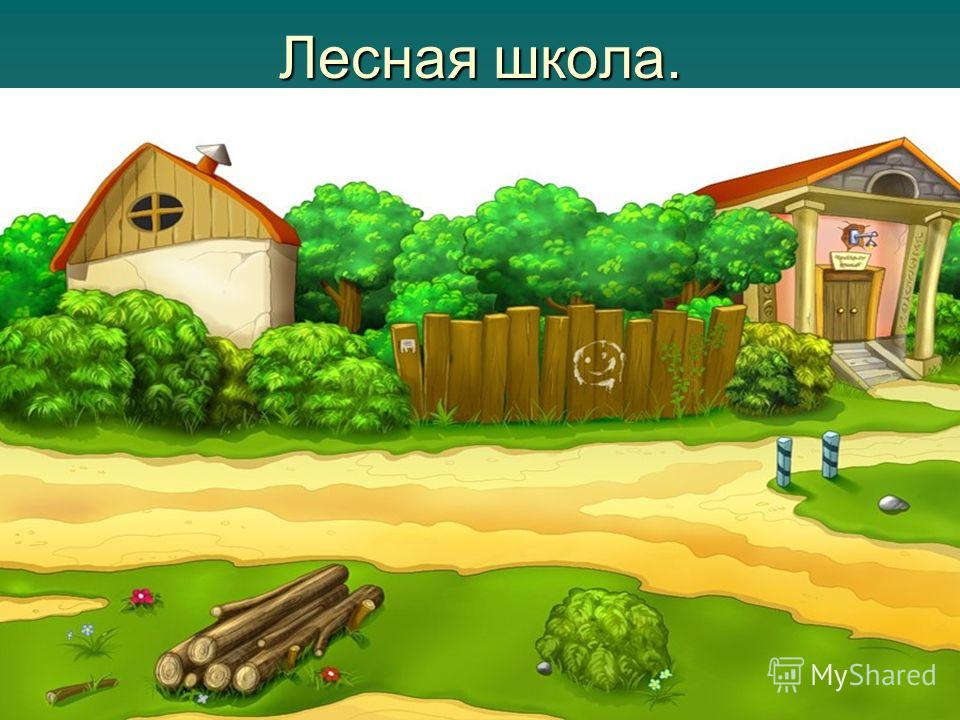 Какие фигуры лежат на дороге?
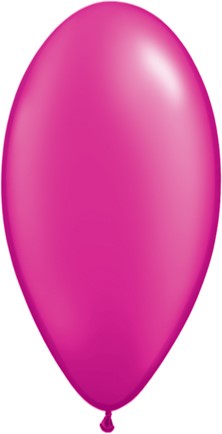 Овал
Круг
Прямоугольник
Треугольник
Квадрат
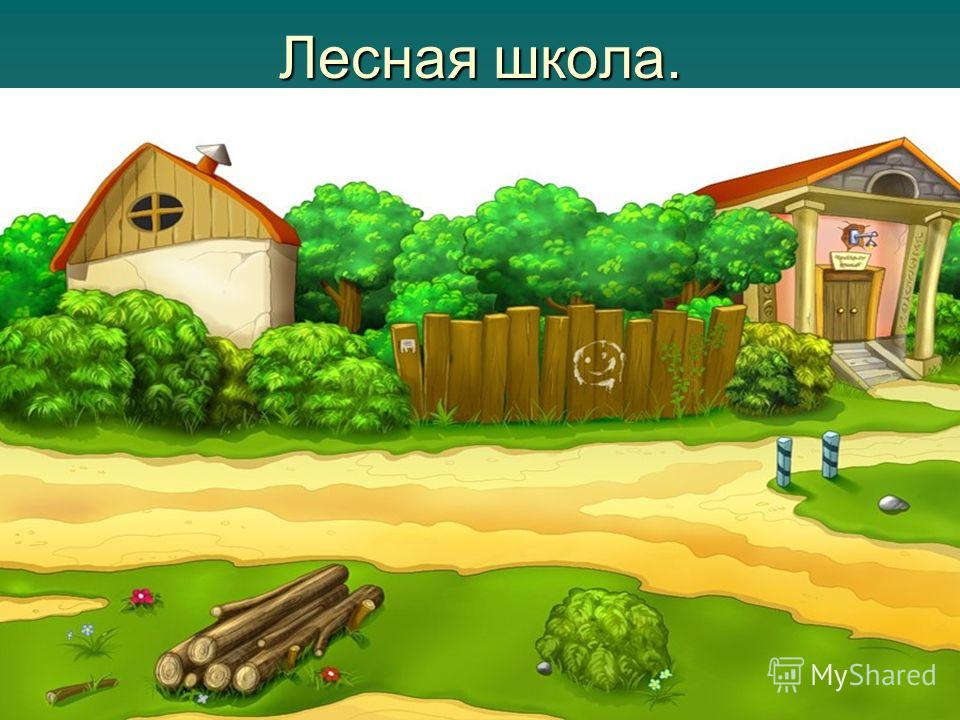 Пришли зверушки и взяли фигурки
Какие фигурки взяли зверушки ?
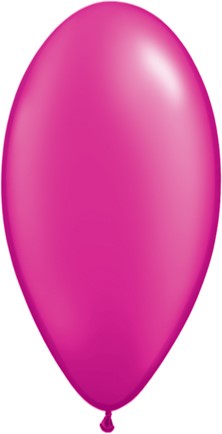 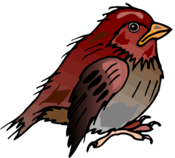 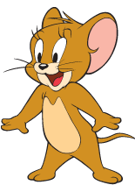 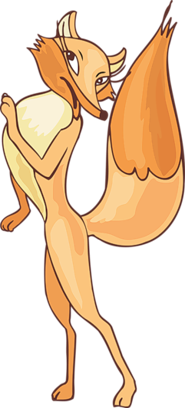 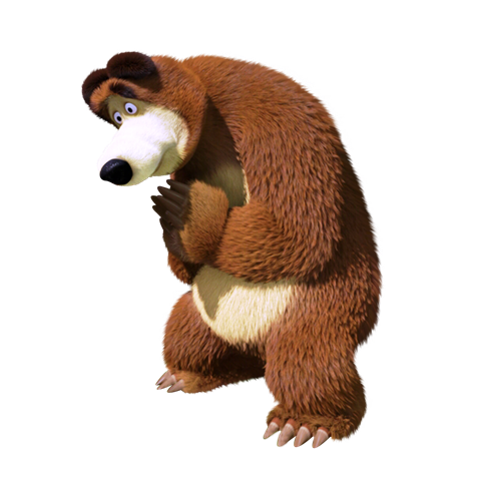 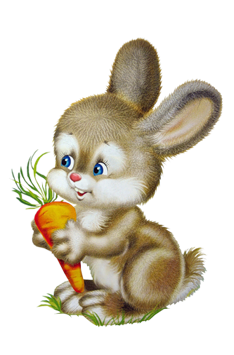 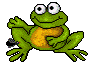 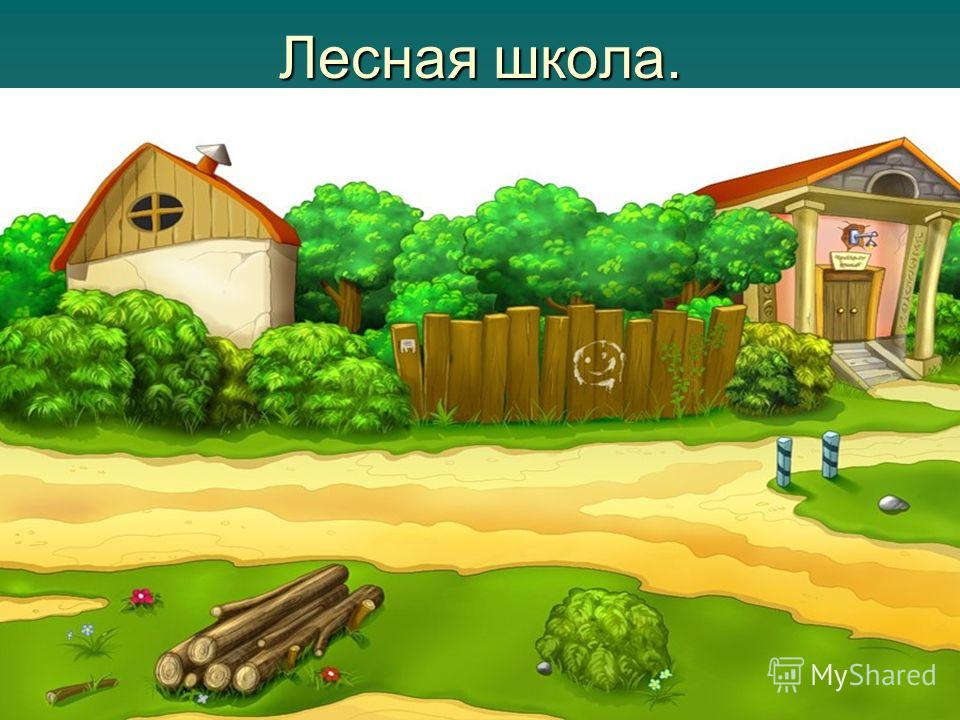 И построили себе домик!
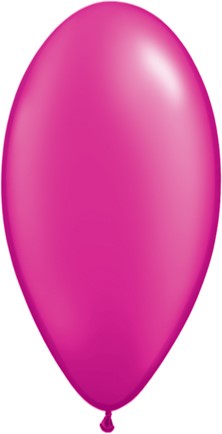 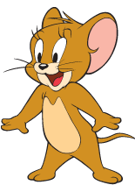 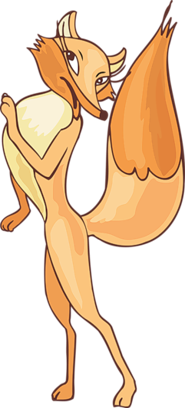 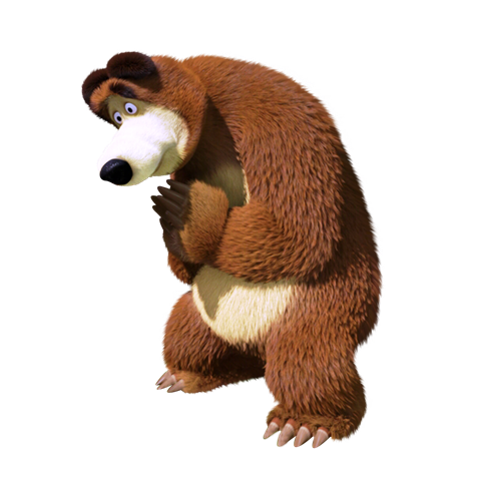 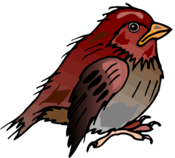 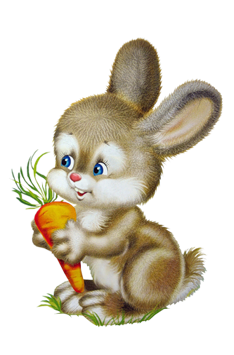 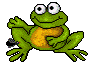 Из каких фигур построен домик?
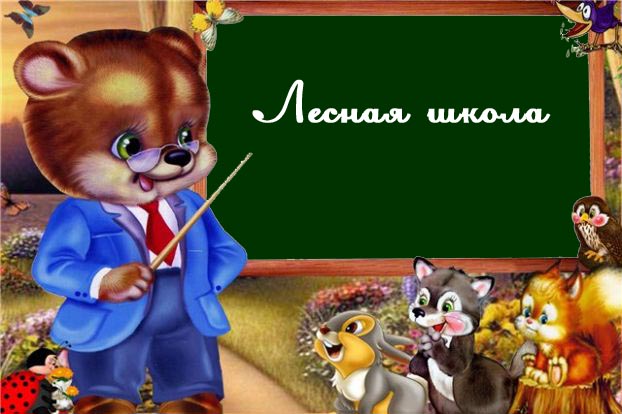 Молодцы ребята !!!